Глубины вод, простор небес,
Пустыня, горы, спеть и лес –
В каком краю не окажись, 
Везде кипит упрямо жизнь.
И здесь у каждого свой вкус:
Кому песок, кому под куст,
Живут на суше, как в раю,
Покрыто тело в чешую.
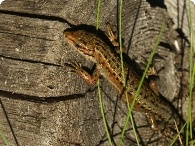 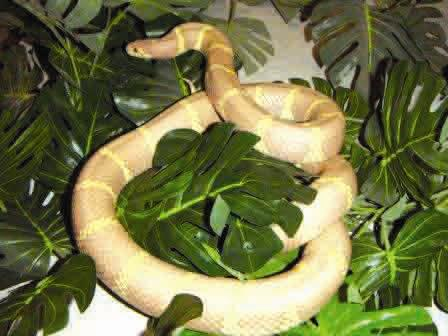 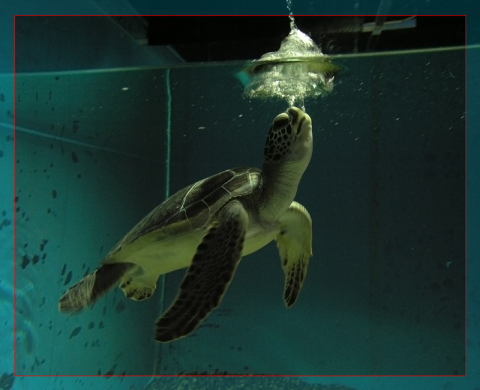 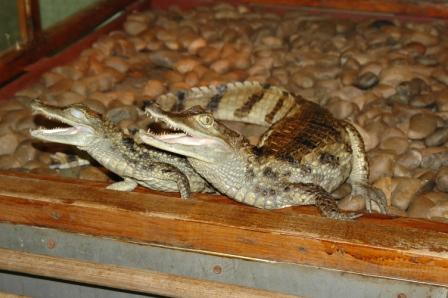 Класс пресмыкающиеся.
ПРЕСМЫКАЮЩИЕСЯ  - УДИВИТЕЛЬНЫЕ СОЗДАНИЯ, КОТОРЫЕ ВЫЗЫВАЮТ ИНТЕРЕС У МНОГИХ ЛЮДЕЙ.   
                                                                                             И. АКИМУШКИН
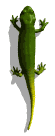 Жизнь современных пресмыкающихся                                              связана:
1.Только с сушей.

2.С сушей и водой.

3.С сушей или водой.

4.Только с водой
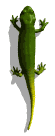 ГИПОТЕЗА № 1.
Пресмыкающиеся – это первые наземные   животные, потому что……

  ГИПОТЕЗА № 2
Пресмыкающиеся – не могут быть первыми наземными животными, потому что……
КТО НА СВЕТЕ ХОДИТ 
В   КАМЕННОЙ РУБАХЕ?
В КАМЕННОЙ РУБАХЕ    
                       ХОДЯТ……..
КОЖА У ПРЕСМЫКАЮЩИХСЯ:
1.ИМЕЕТ САЛЬНЫЕ ЖЕЛЕЗЫ.

2.СУХАЯ, ПОКРЫТА ОРОГОВЕВШИМИ ЧЕШУЙКАМИ.

3.ИМЕЕТ НЕБОЛЬШОЕ КОЛИЧЕСТВО ЖЕЛЕЗ, ВЫДЕЛЯЮЩИХ СЛИЗЬ.

4.ИМЕЕТ ПОТОВЫЕ ЖЕЛЕЗЫ.
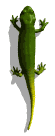 ЧЕМ ОТЛИЧАЮТСЯ ГЛАЗА ЧЕРЕПАХ,ЯЩЕРИЦ И КРОКОДИЛОВ ОТ ГЛАЗ РЫБЫ?
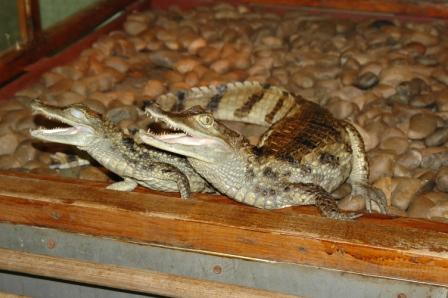 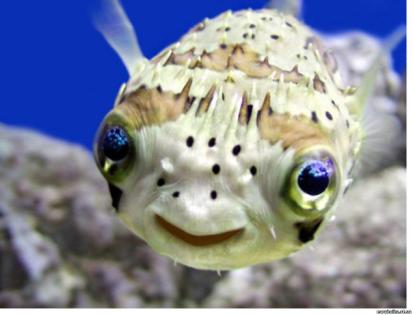 ОТДЕЛЫ ТЕЛА:
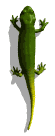 ГОЛОВА
ШЕЯ
ТУЛОВИЩЕ
ДВЕ ПАРЫ КОНЕЧНОСТЕЙ
ХВОСТ

    Объясните, какое значение  в жизни животных имеют парные конечности?
ШЕЯ У ПРЕСМЫКАЮЩИХСЯ:
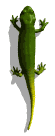 1. ОТСУТСТВУЕТ.

2. ИМЕЕТСЯ (ШЕЙНЫЙ ОТДЕЛ СОСТОИТ ИЗ ДВУХ ПОЗВОНКОВ).

3. ИМЕЕТСЯ (ШЕЙНЫЙ ОТДЕЛ СОСТОИТ ИЗ ВОСЬМИ ПОЗВОНКОВ).

4. ИМЕЕТСЯ ТОЛЬКО У НЕКОТОРЫХ ВИДОВ.
ЯЗЫК ПРЕСМЫКАЮЩИХСЯ –                                  ЭТО ОРГАН:
1.ОСЯЗАНИЯ И ВКУСА.

2.ОРГАН ВКУСА,ОСЯЗАНИЯ, И ОБОНЯНИЯ.

3.ТОЛЬКО ОРГАН ОСЯЗАНИЯ.

4.ТОЛЬКО ОРГАН ВКУСА.
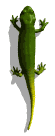 ПРЕСМЫКАЮЩИЕСЯ ПИТАЮТСЯ:
1.  РАЗЛИЧНЫМИ БЕСПОЗВОНОЧНЫМИ ИЛИ ПОЗВОНОЧНЫМИ ЖИВОТНЫМИ, НО ИМЕЮТСЯ И РАСТИТЕЛЬНОЯДНЫЕ ВИДЫ;

2.  РАЗЛИЧНЫМИ БЕСПОЗВОНОЧНЫМИ;

3.  ПОЗВОНОЧНЫМИ ЖИВОТНЫМИ, НО   ИМЕЮТСЯ И РАСТИТЕЛЬНОЯДНЫЕ ВИДЫ;

4.  ПРЕИМУЩЕСТВЕННО РАСТЕНИЯМИ.
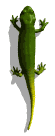 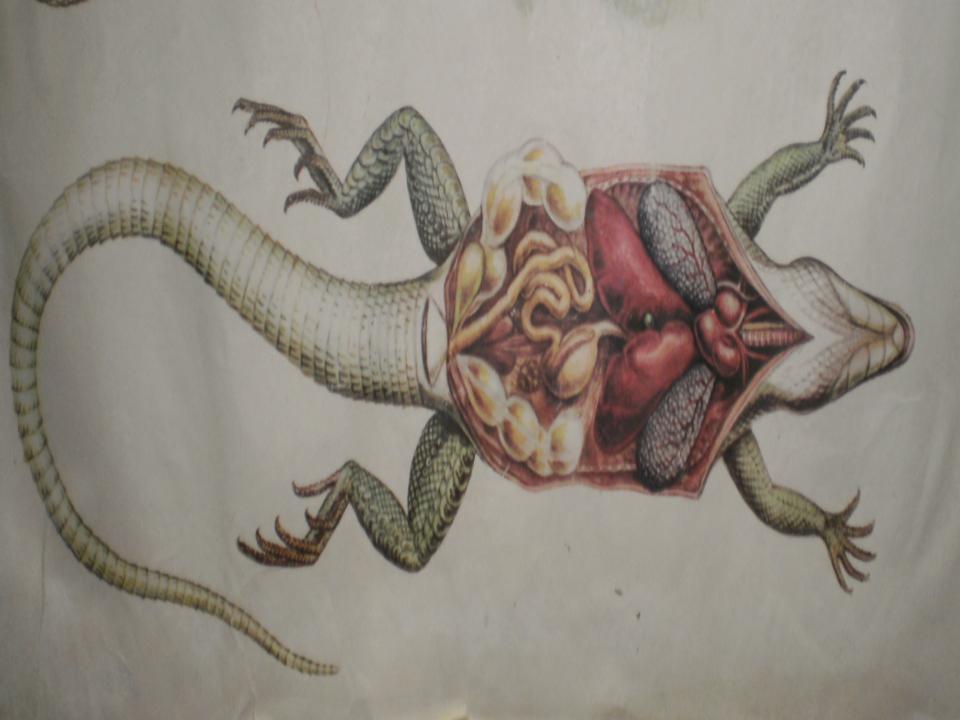 \
РЫБЫ ДЫШАТ ПРИ ПОМОЩИ………?


ЗЕМНОВОДНЫЕ ДЫШАТ ПРИ ПОМОЩИ………И………..?


ПРЕСМЫКАЮЩИЕСЯ  ДЫШАТ ТОЛЬКО ПРИ  помощи……..?
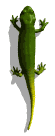 СРЕДНЯЯ АЗИЯ - 65 ВИДОВ, 
   ЕВРОПА  - 15 ВИДОВ, СЕВЕРНЫЙ ПОЛЯРНЫЙ КРУГ – 2 ВИДА.
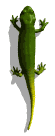 ТЕМПЕРАТУРА ТЕЛА У ПРЕСМЫКАЮЩИХСЯ:
1.ПОСТОЯННАЯ, НО НИЗКАЯ.

2.НЕПОСТОЯННАЯ.

3.ПОСТОЯННАЯ И ВЫСОКАЯ.
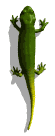 РЫБЫ:
СЕРДЦЕ -  …???
КРУГ КРОВООБРАЩЕНИЯ - ……??????
ЗЕМНОВОДНЫЕ:
СЕРДЦЕ  …???
КРУГ КРОВООБРАЩЕНИЯ - ……?????
ПРЕСМЫКАЮЩИЕСЯ:
СЕРДЦЕ  …???
КРУГ КРОВООБРАЩЕНИЯ - ….??????
Круги кровообращения
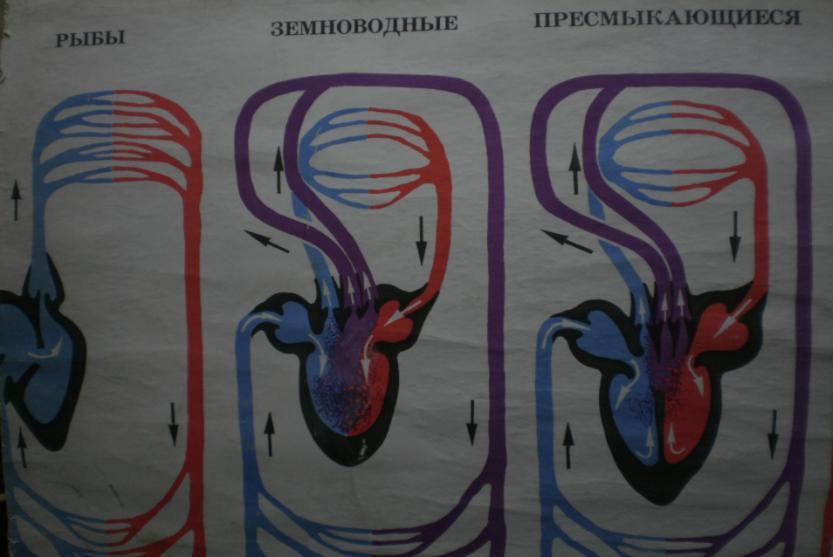 ОПЛОДОТВОРЕНИЕ У                  ПРЕСМЫКАЮЩИХСЯ:
1.НАРУЖНОЕ.


2.ВНУТРЕННЕЕ.


3.КАК НАРУЖНОЕ, ТАК И ВНУТРЕННЕЕ.
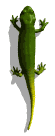 КУДА ПРЕСМЫКАЮЩИЕСЯ ОТКЛАДЫВАЮТ ЯЙЦА:
1.В ВОДУ.

2. В ПОДГОТОВЛЕННЫЕ ЯМКИ ПОЧВЫ.

3. И В ВОДУ И НА СУШУ.
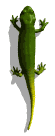 РАЗВИТИЕ У ПРЕСМЫКАЮЩИХСЯ:
1.     ПРЯМОЕ;

2.    НЕПРЯМОЕ;

3.    КАК ПРЯМОЕ, ТАК И НЕПРЯМОЕ.
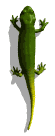 Пресмыкающиеся – это первые наземные животные, потому что:
1.КОЖА  СУХАЯ,  ПОКРЫТАЯ  ОРОГОВЕВШИМИ     ЧЕШУЙКАМИ.

 2.ГЛАЗА  ИМЕЮТ  ВЕКИ.

 3.ТЕЛО СОСТОИТ ИЗ ПЯТИ ОТДЕЛОВ.

 4.ТОЛЬКО  ЛЕГОЧНОЕ  ДЫХАНИЕ.

 5.СЕРДЦЕ  ТРЕХ  ИЛИ  ЧЕТЫРЕХКАМЕРНОЕ  И  ДВА  КРУГА КРОВООБРАЩЕНИЯ.

 6.ОПЛОДОТВОРЕНИЕ  ВНУТРЕННЕЕ.

 7.ОТКЛАДЫВАЮТ  ЯЙЦА  НА  СУШЕ.

 8.ПРЯМОЕ  РАЗВИТИЕ.
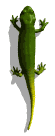